Prøve i FVU-engelsk
Standpunktsbedømmelse på 
FVU-engelsk trin 1-2 og 3
Prøven foregår sådan her
Du skal kort fortælle din underviser om noget, du har forstand på, og som du har arbejdet med på kurset. 
Du skal snakke ud fra et eller flere billeder, som du selv har valgt.
Derefter skal i snakke sammen om dit emne i ca. 5 minutter. Det hele skal foregå på engelsk.
Sådan skal du forberede dig
Du skal vælge et emne.
Du skal finde et eller flere billeder, som passer til emnet. Du kan f.eks. tage mobil-billeder, så du får det lige som du vil have det.
Du skal aftale emne og billeder, samt tid og sted for prøven med din lærer.
Ud fra billederne: Skriv en liste med engelske ord, som du har brug for, når du skal fortælle om dit emne. Se eksempler nedenfor.
Hvad skal du kunne for at bestå prøven?
Der bliver lagt vægt på
At du kan forklare, det du vil - med udgangspunkt i billeder og ordliste
At du kender de ord du har brug for
At din udtale er forståelig
At du kan lytte, forstå og føre en samtale med underviseren.
Det gælder på alle trin men kravene til, hvor godt du skal kunne det, er selvfølgelig højere, hvis du går på trin 3, end hvis du går på trin 1.
Underviseren må f.eks. gerne hjælpe dig med formuleringer og tale langsomt ved trin 1 prøven.
Eksempel a, trin 1: Du er buschauffør på en rute, der kører forbi Hovedbanegården i København
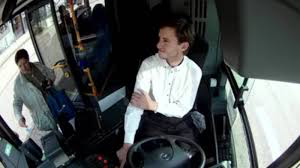 Hvordan forklarer du en engelsktalende turist, hvordan han køber en billet. Ord, du har brug for:
Passenger
Red ticket machine
Located
Station hall
direction
In the middle –to the right – to the left
Price
need to have a bank card
You can ask staff for help
Hvordan svarer du på hvilken bus, der kører til Frederiksberg Rådhus
Bus number
Direction
Bound for
Leaving 
Over there
Opposite side of the road
Station building
Eksempel b, trin 1
Du er i praktik på et mekanikerværksted, der har en del engelsktalende kunder. Du skal kunne gøre dig forståelig for kunderne og svare på enkle spørgsmål når det handler om enklere reparationer – f.eks. om en punktering.
Du har derfor valgt, at du til prøven vil forklare hvordan man skifter et dæk.
Forberedelse:Du skal lave en liste med ord og udtryk, som du har brug for, når du skal forklare, hvordan man skifter dæk.Se på billederne og tænk på hvilke ord du har brug for. Brug ordbog, hvis du mangler et ord.
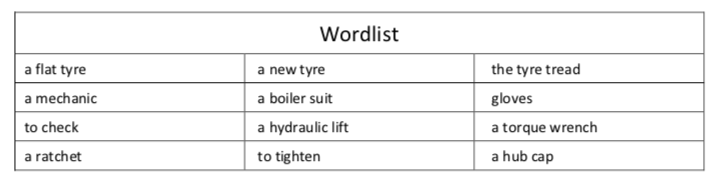 Eksempel trin 2
Du er blevet ansat på et mekanikerværksted, der har en del engelske kunder.  Du går til hånde og får også lov til at lave nogle enkle reparationer mere selvstændigt. F.eks. er det tit dig, der skifter dæk.
Du har derfor valgt, at du til prøven vil forklare, hvordan man skifter dæk, fra start til slut  – ud fra 8 billeder der viser hele processen.
Forberedelse: Du skal lave en liste med ord og udtryk, som du har brug for, når du skal forklare, hvordan man skifter dæk – fra start til slut.Se på hvert enkelt billede og tænk på hvilke ord du har brug for, for at forklare, hvad der foregår på billedet. Brug ordbog, hvis du mangler ord.
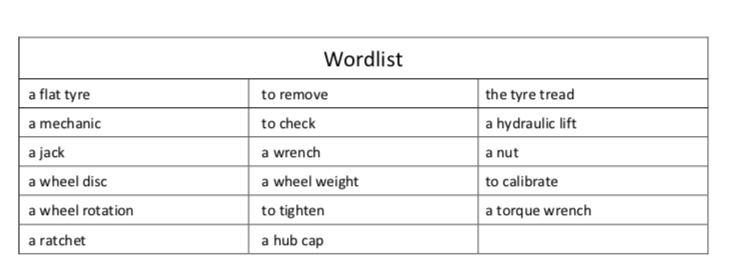 Eksempel trin 3
Du er mekaniker på et værksted, der har en del engelsktalende kunder og du skal kunne tale med kunderne om forskellige reparationer.
Du vælger til prøven at beskrive hvordan man skifter olie på en bil og tager udgangspunkt i disse 8 billeder fra værkstedet. 
Du kan skrive en gloseliste, eller du kan skrive en lille tekst til hvert billede.
Andre forslag til emner
Du arbejder i en kantine i en international virksomhed, og når der er kontrolbesøg, skal du kunne indgå i en enkel samtale på engelsk  om, hvordan du overholder hygiejnekrav i det daglige. Eller hvordan du undgår madspild. 
Du er ledig og har søgt rengøringsarbejde. Du har erfaring og relevante kurser fra AMU, men du har tidligere fået afslag fra rengøringsselskaber, fordi du ikke kunne engelsk - de har mange engelsktalende kunder og ansatte. Du vælger til prøven at forklare en rengøringsprocedure – f.eks. corona-rengøring.
Du spiller computerspil og vælger til prøven at fortælle om, hvordan det foregår, og hvad det betyder for spillet at kunne forstå og kommunikere på engelsk.
Hvad vil du snakke om til prøven?
Det skal være noget, du har forstand på og har arbejdet med på kurset.
Det skal være noget fra jobbet eller fra dagligdagen
Det må meget gerne være noget, du virkelig interesserer dig for
Afsluttende prøve i FVU-engelsk
Trin 4
Prøven foregår sådan her
Du skal kort fortælle din underviser om noget, du har forstand på og har arbejdet med på kurset. 
Du skal snakke ud fra et eller flere billeder, som du selv har valgt.
Derefter skal du og din lærer snakke sammen 
Det varer ca. 15 minutter. Det hele skal foregå på engelsk. 
Der er en censor med under prøven. Censor er en engelsklærer fra en anden skole. Censor er med til prøven for at sikre, at du bliver bedømt korrekt. Censor vil mest lytte – til dit oplæg og til samtalen mellem dig og din underviser - men kan også stille enkelte spørgsmål.
Sådan skal du forberede dig
Du skal vælge et emne – noget du har arbejdet med under kurset.
Du skal lave et billedmateriale, som passer til emnet. Du kan f.eks. tage nogle mobil-billeder, der viser noget du gør på arbejdet, eller du kan finde nogle billeder der passer.
Du skal aftale emne og billeder, samt tid og sted for prøven med din lærer.
Du skal lave en kort tekst til hvert billede. Brug ordbog og forsøg at variere dit ordforråd.
Billeder og tekst afleveres til din lærer, der sender det til censor.
Eksempel, trin 4
Du er en ret skrap hobby-mekaniker og du har fået tilbud om at blive voksenlærling som mekaniker på et værksted du kender.
Men værkstedet kræver, at du skal forbedre dit engelsk så du kan kommunikere med kunder og leverandører. Det er derfor du har valgt at gå på FVU-engelsk.
Til prøven vælger du at beskrive, hvad det vil sige at arbejde som mekaniker.
Du tager nogle mobil-billeder på værkstedet.
Hvad skal du kunne for at bestå prøven?
Der bliver lagt vægt på:
Du skal skal kunne præsentere dit emne med udgangspunkt i billedmaterialet
Du skal kunne føre en samtale om emnet og du skal kunne uddybe forklaringer og begrunde synspunkter
Du skal kunne indgå naturligt i samtalen på et tydeligt og forståeligt sprog. 
Mens du venter uden for lokalet diskuterer din lærer og censor, om du har klaret kravene, og du vil så blive kaldt ind for at høre, om du har bestået eller ikke bestået. 
Hvis du ikke består, så spørg hvorfor – så du ved, hvad det er, du skal øve dig mere på, for at bestå næste gang du prøver.
Andre forslag til emner
Du arbejder i en kantine i en international virksomhed, og du skal ved kontrolbesøg kunne forklare og samtale på engelsk om, hvordan I arbejder med at overholde hygiejnekrav i det daglige. Eller med at undgå madspild.
Du er ledig og søger rengøringsarbejde. Du har erfaring og relevante kurser fra AMU, men du har tidligere fået afslag fra rengøringsselskaber, der har engelsktalende kunder og ansatte, fordi du ikke var god nok til engelsk. Du vælger til prøven at forklare, hvad man skal tænke på, når man laver corona-rengøring. Du får lov til at gå med og fotografere, hvordan de gør på dine børns skole (og benytter lejligheden til at spørge, om de mangler arbejdskraft).
Du spiller computerspil og vælger til prøven at fortælle om, hvordan det foregår, og hvad det betyder for spillet at kunne forstå og kommunikere på engelsk. Du laver skærmdumps fra spillet til billedmaterialet.
Hvad vil du snakke om til prøven?
Det skal være noget, du har forstand på og har arbejdet med på kurset.
Det skal være noget fra jobbet eller fra dagligdagen
Det må meget gerne være noget, du virkelig interesserer dig for